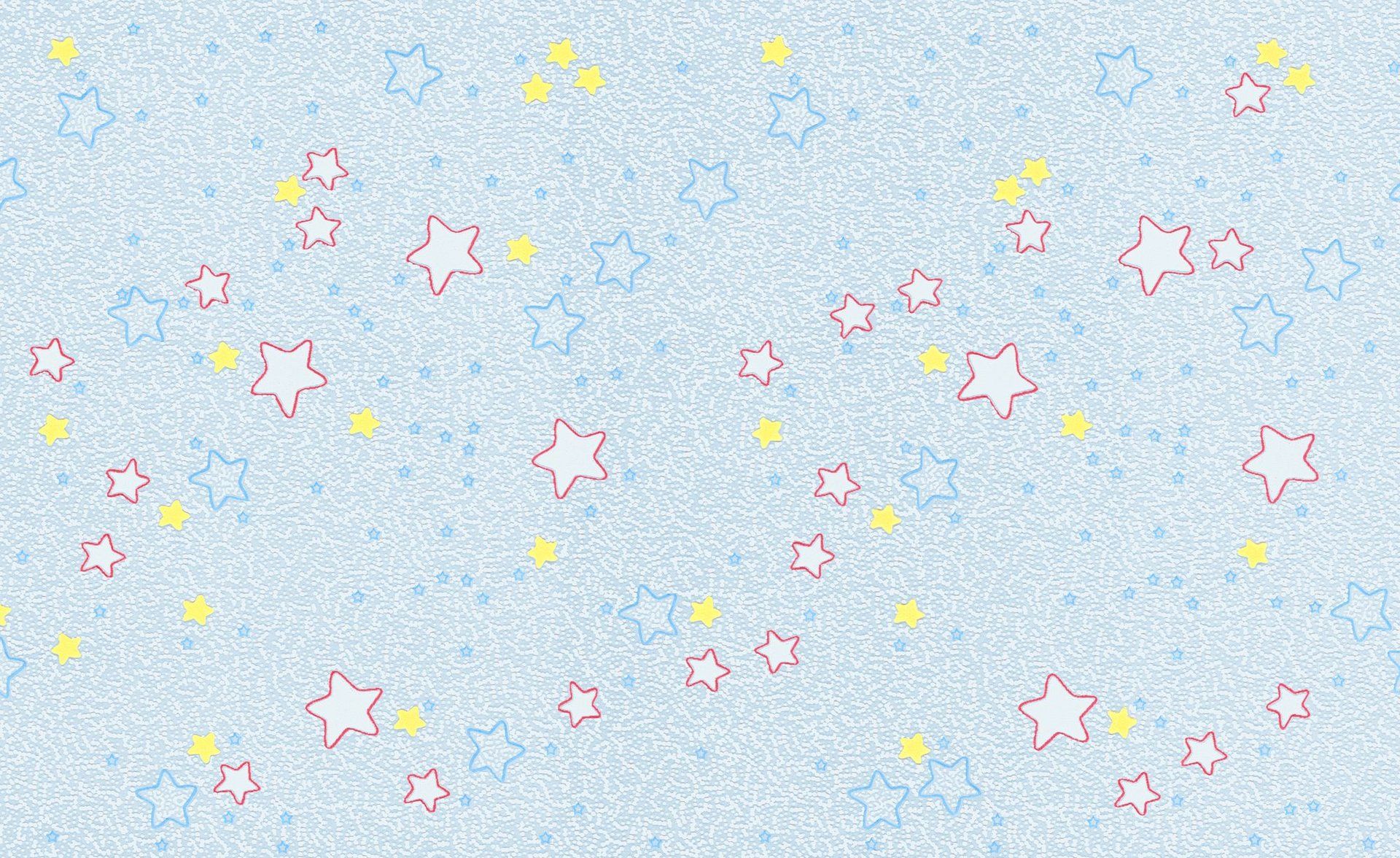 Муниципальное бюджетное дошкольное образовательное учреждение Холмогорский детский сал «Домовенок»
Опыт работы по созданию  развивающей предметно-пространственной среды в группе раннего  возраста «Гномики» (1,5-3 лет)
Воспитатели:  Заворина Нина Алексеевна, 
                         Легких Олеся Владимировна
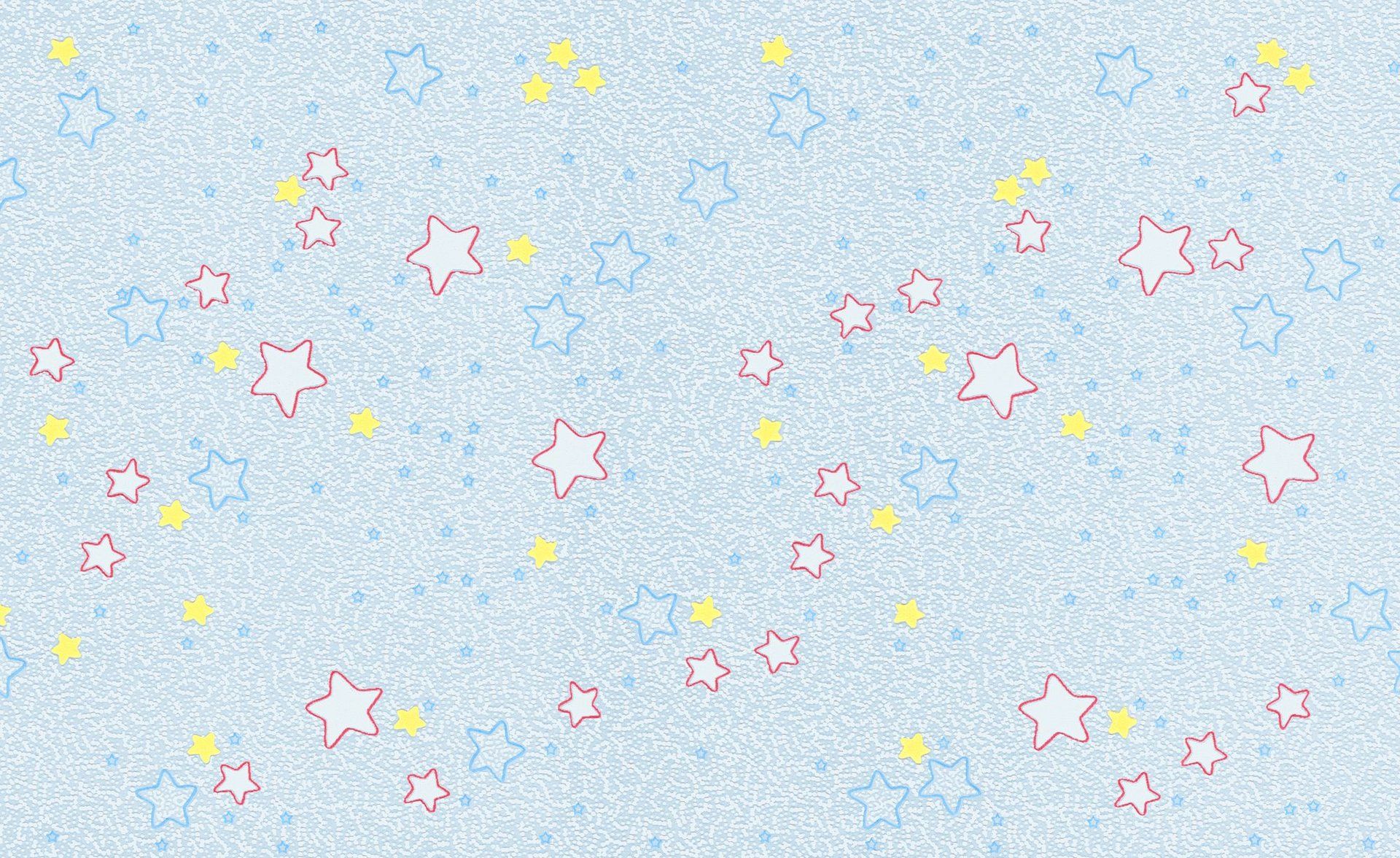 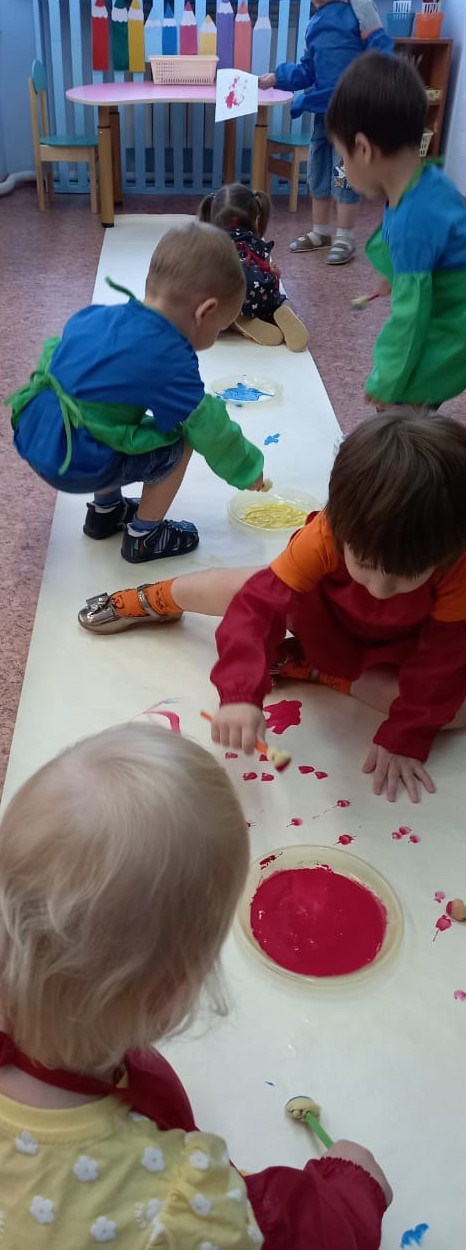 Мы рисуем
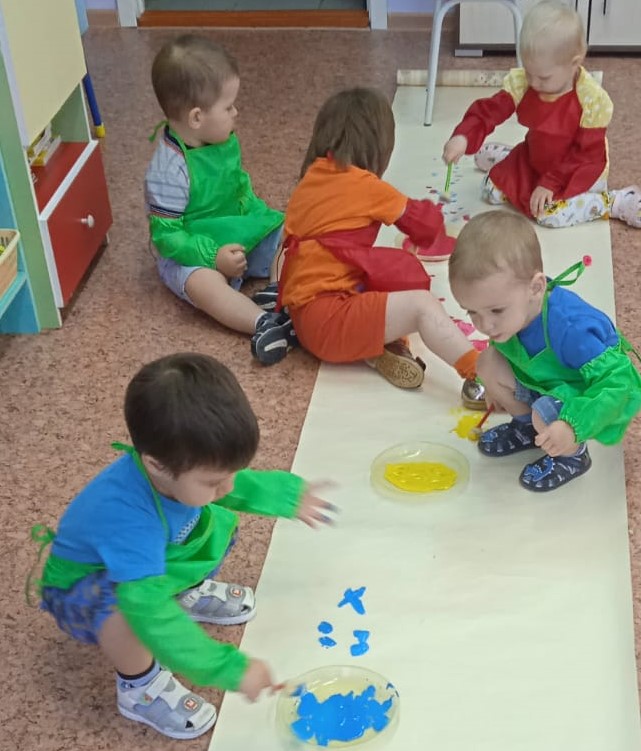 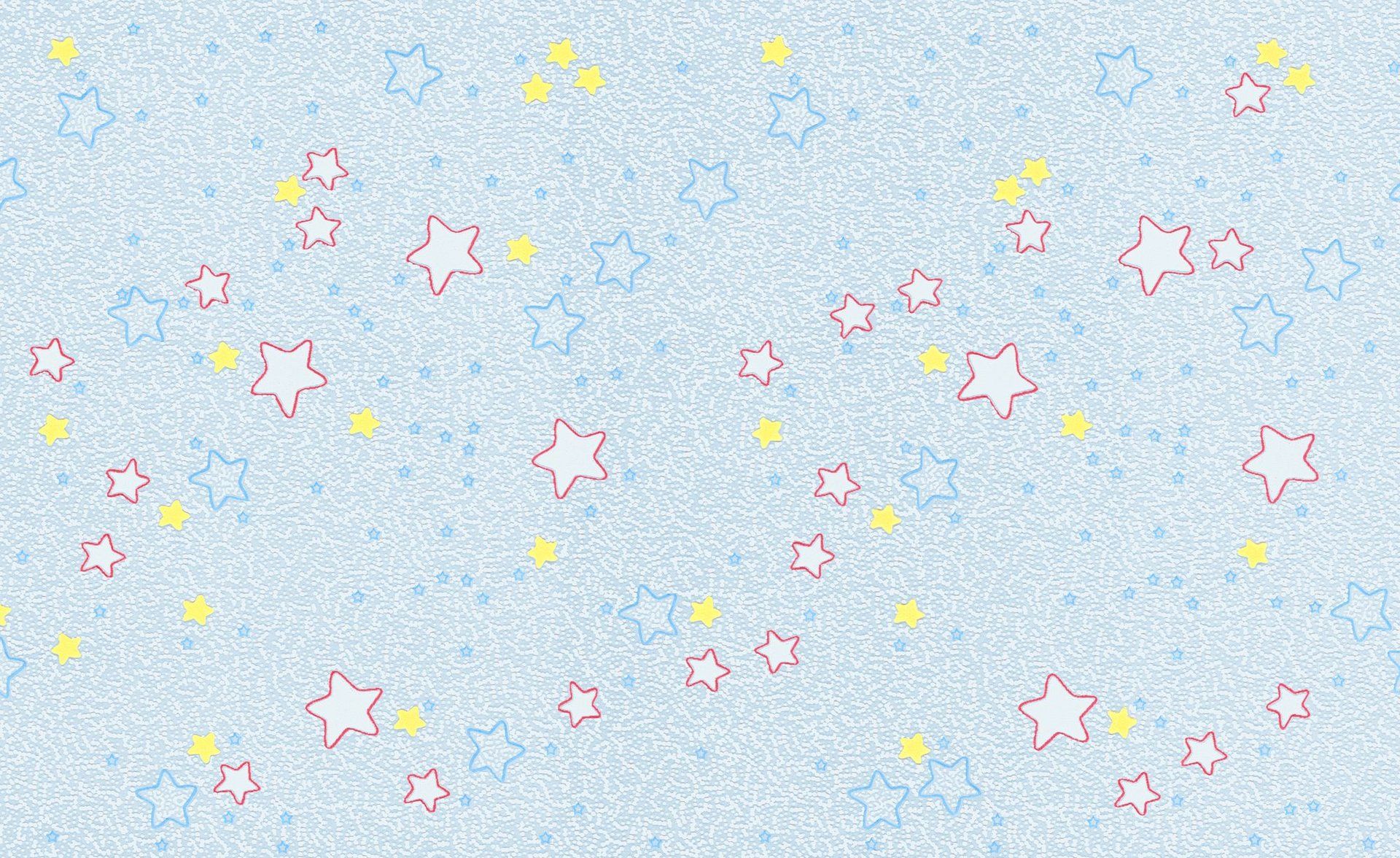 Развиваемсенсорное восприятие
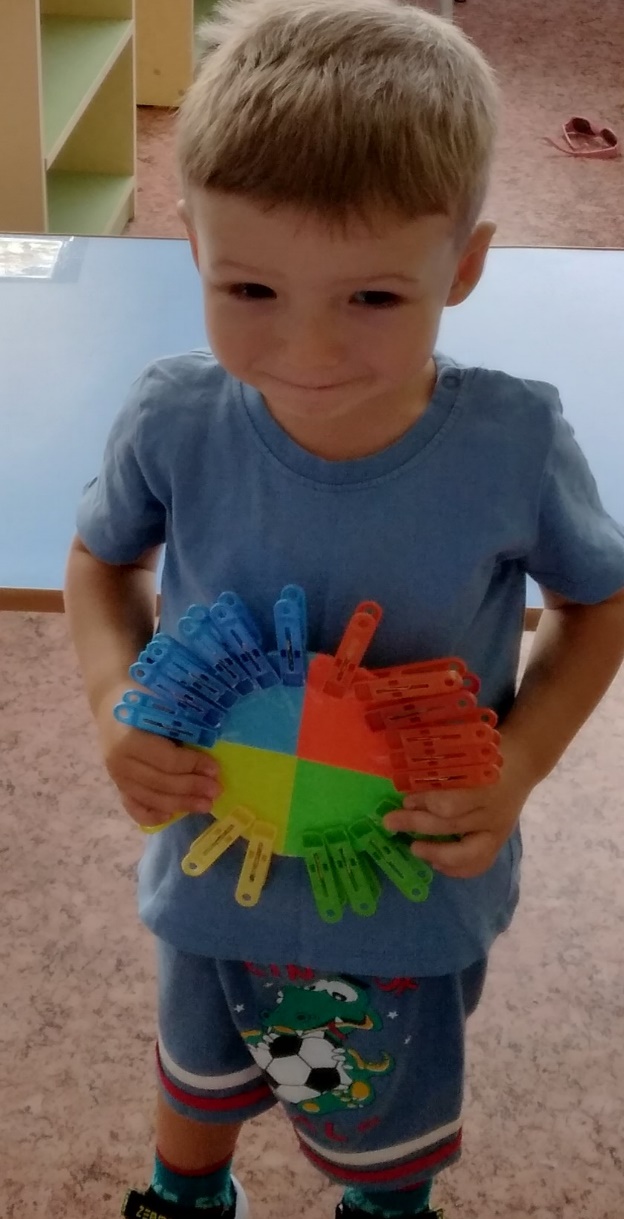 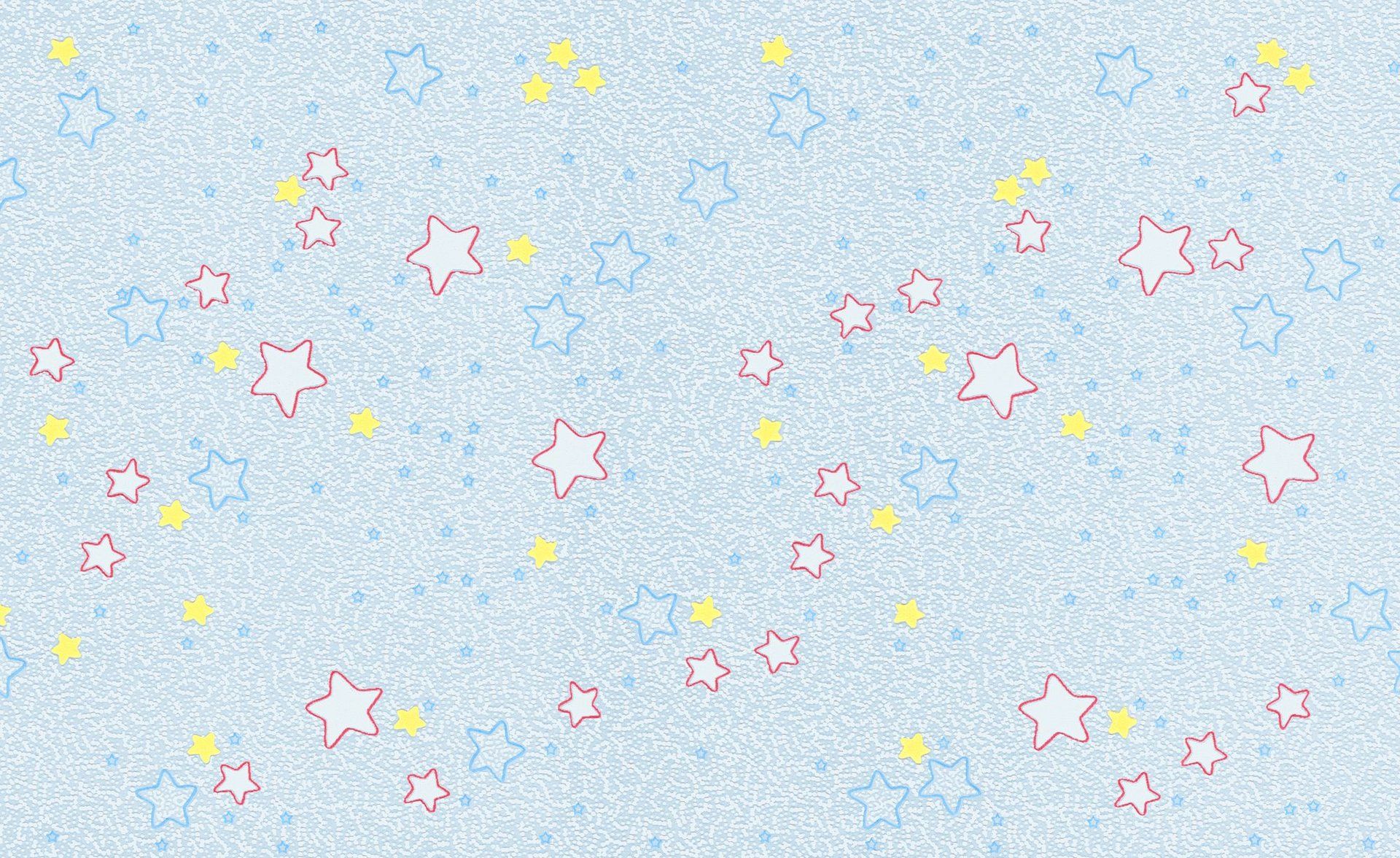 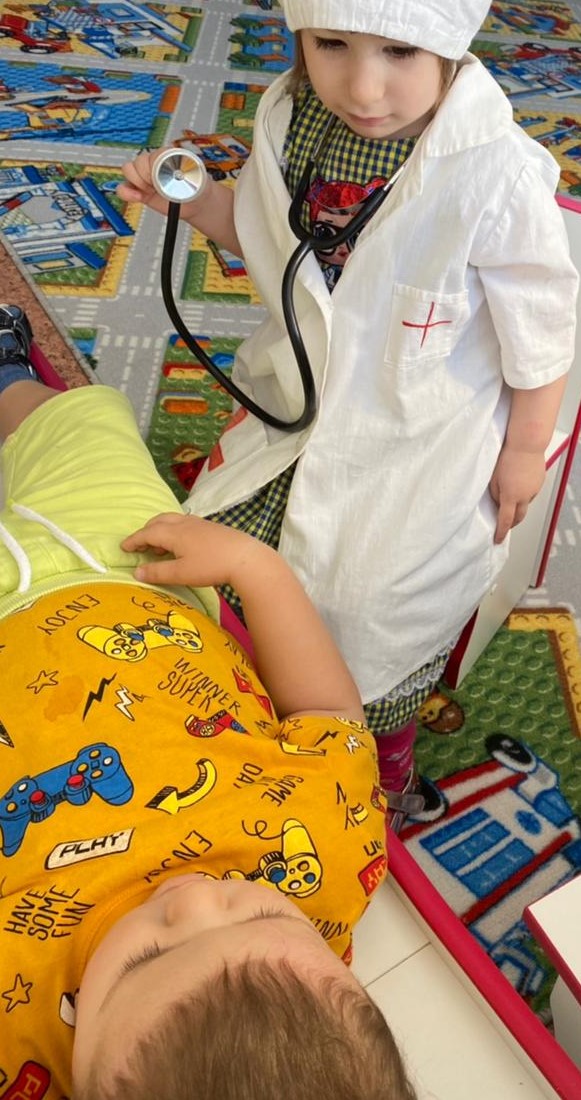 Играем в сюжетно-ролевые игры
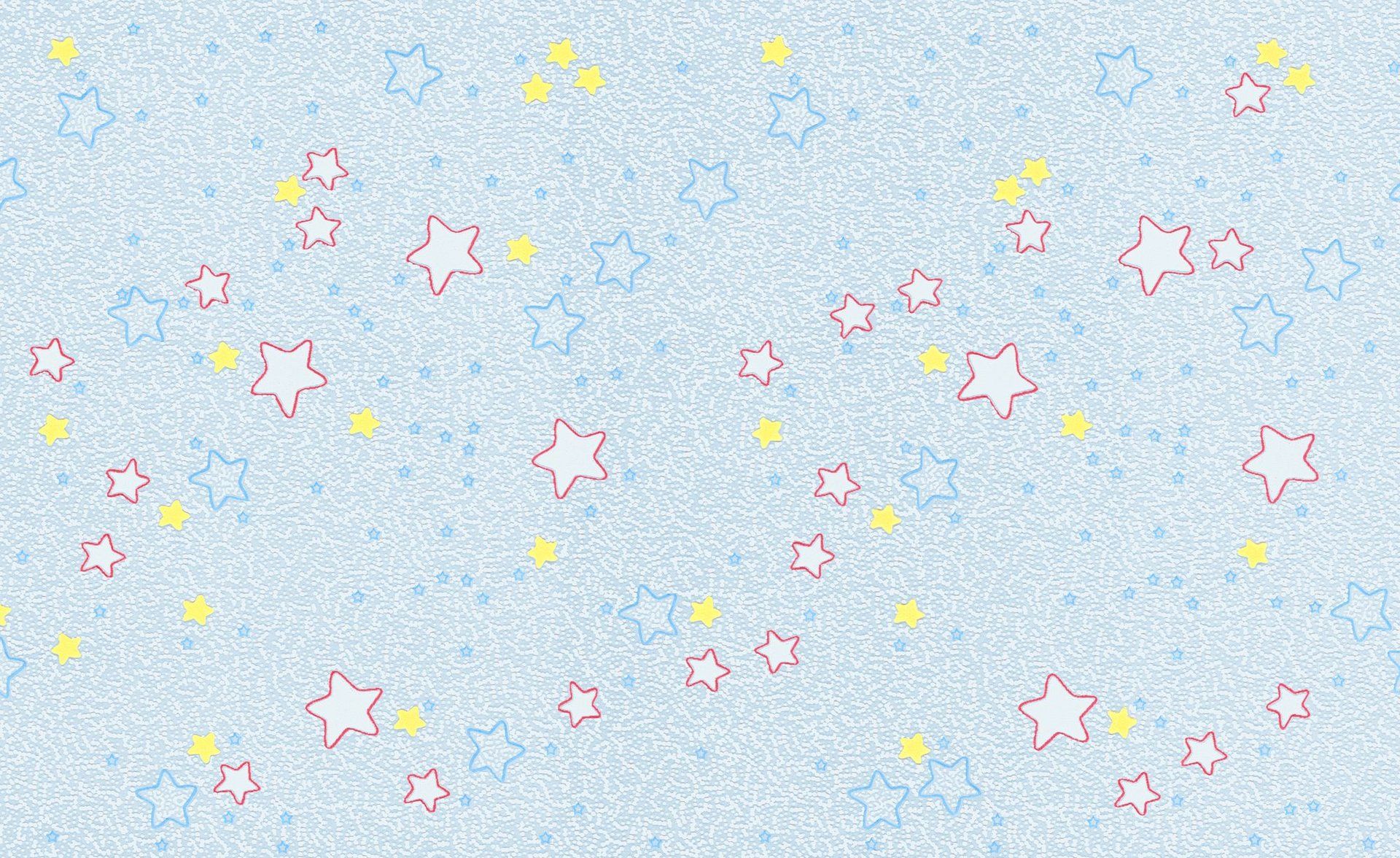 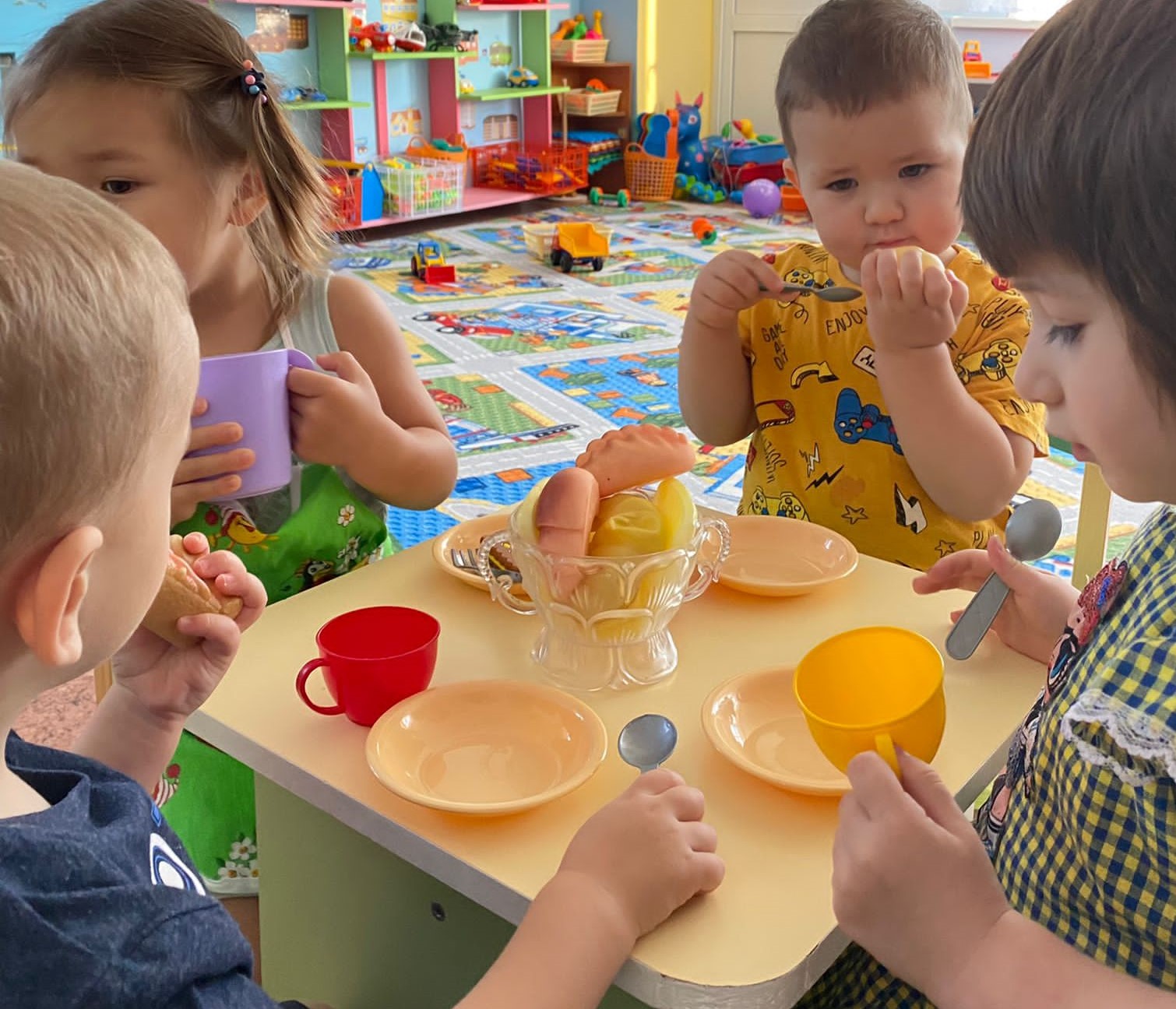 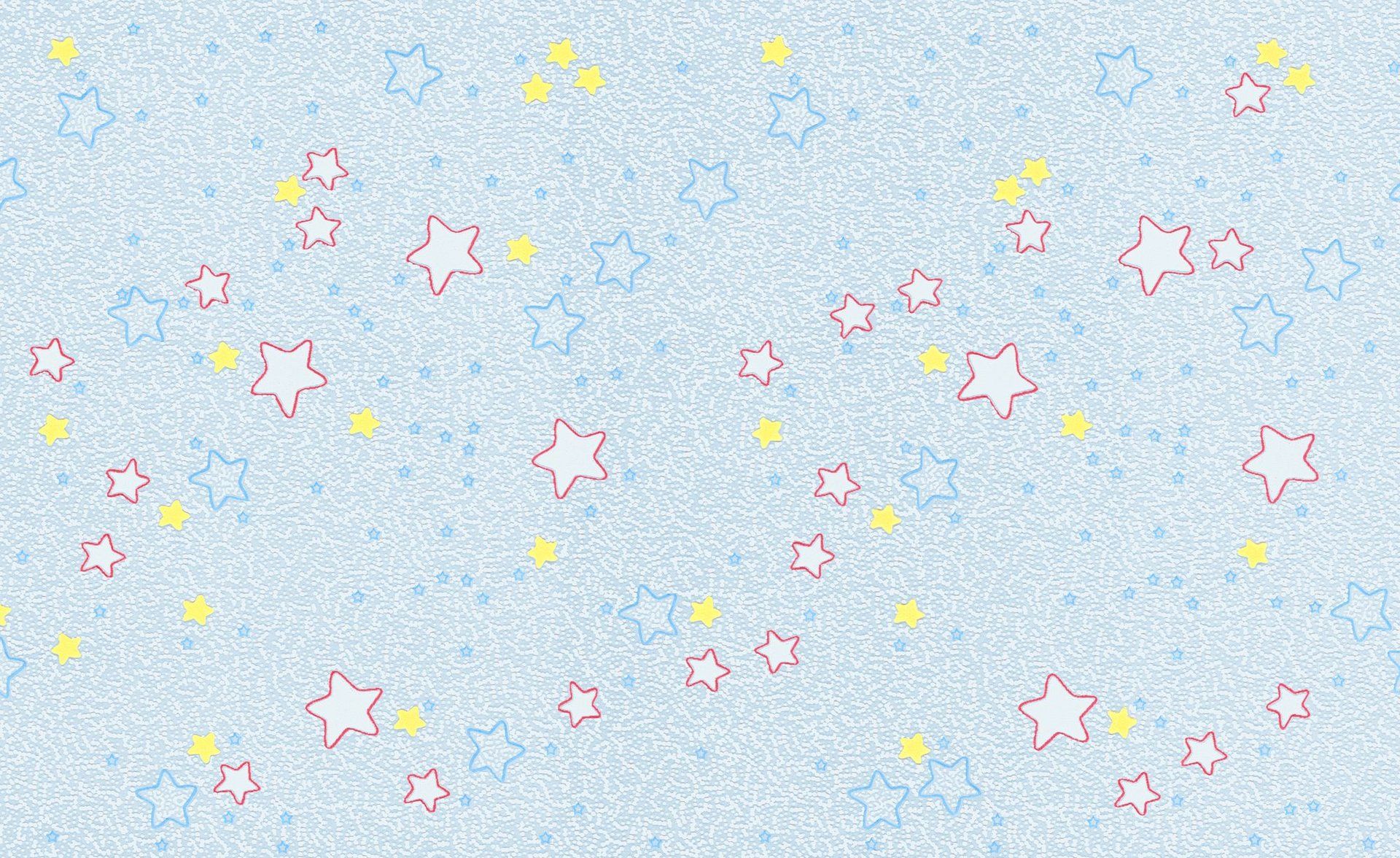 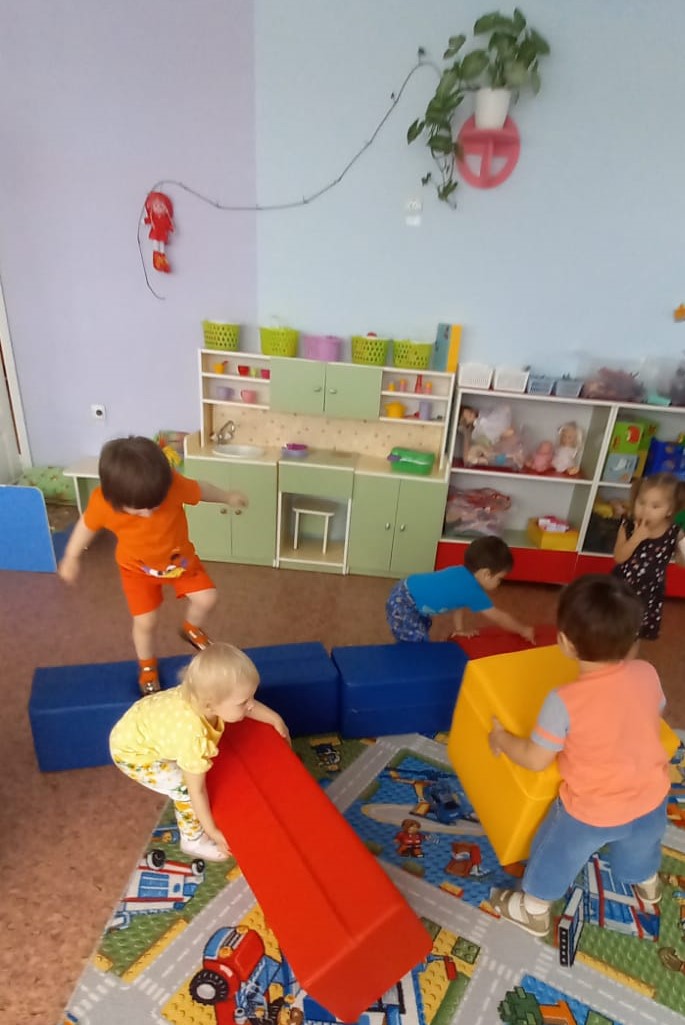 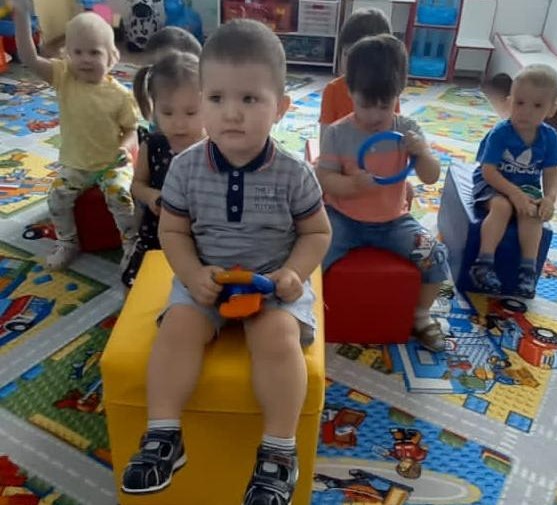 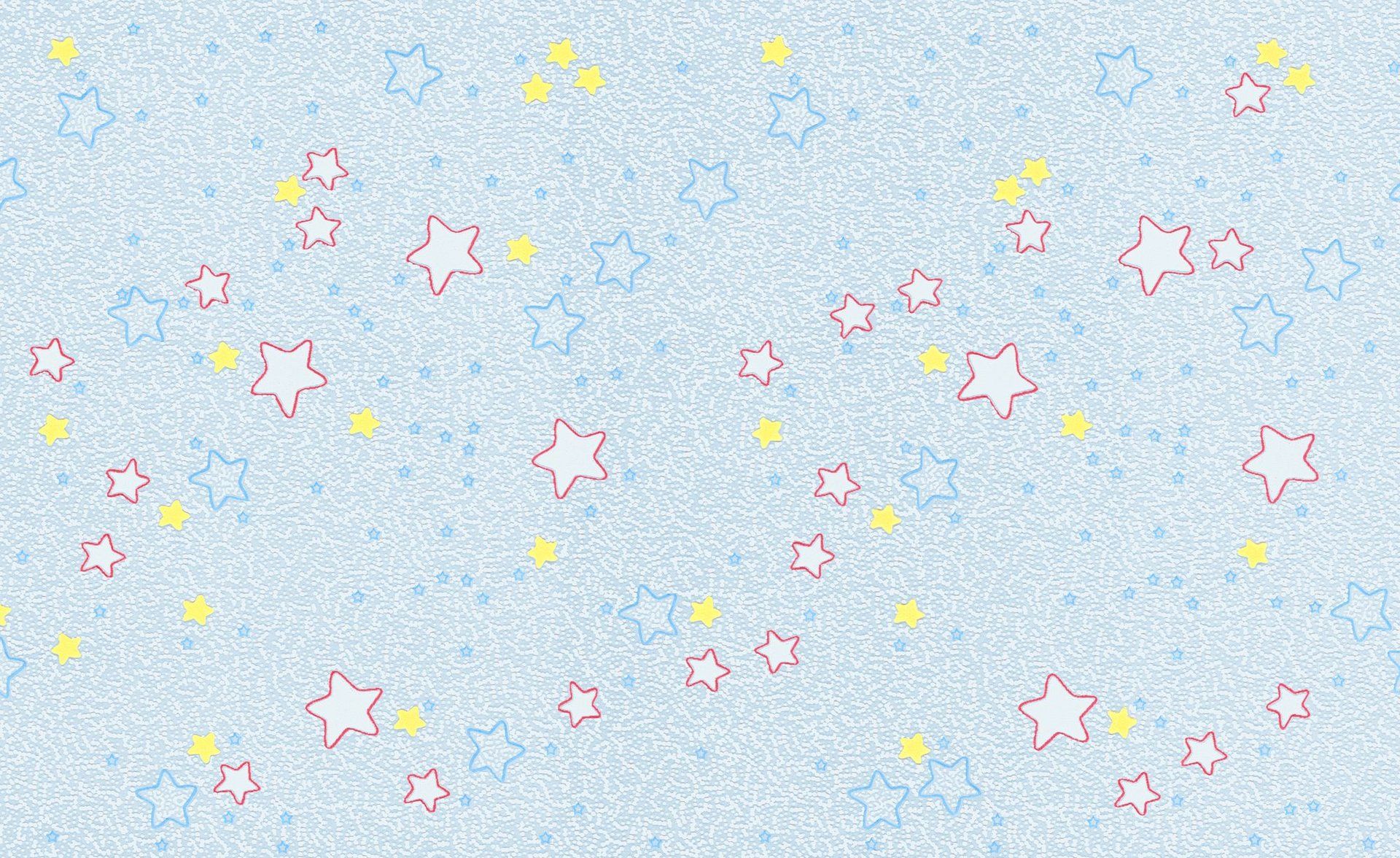 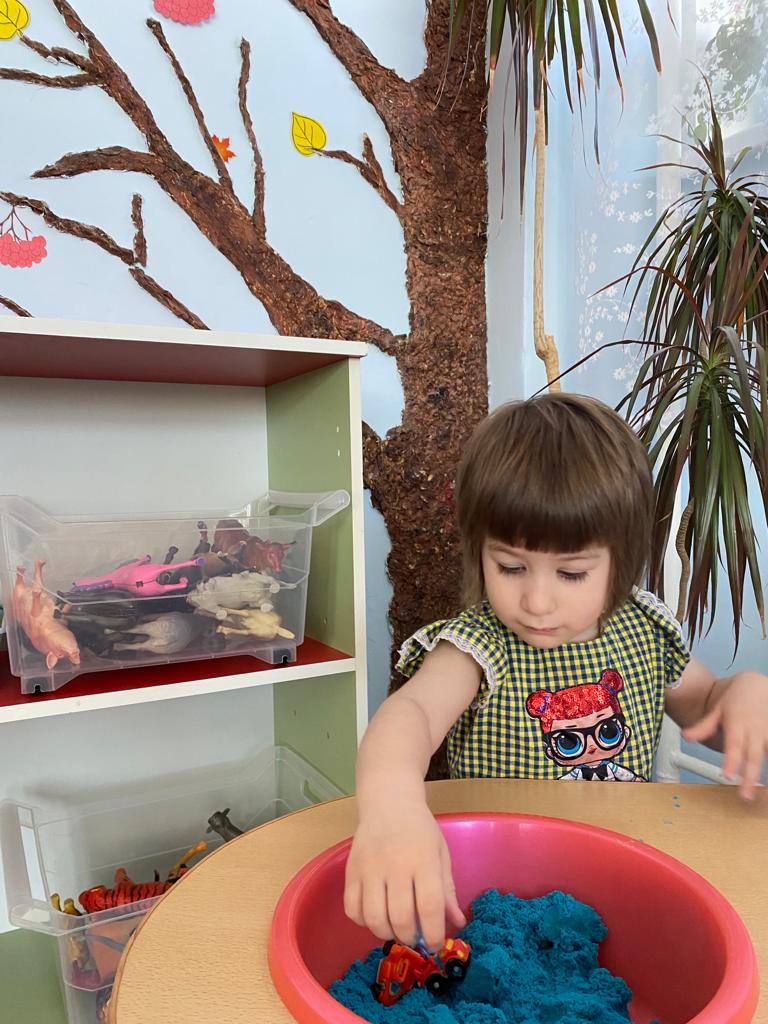 Исследуем этот мир
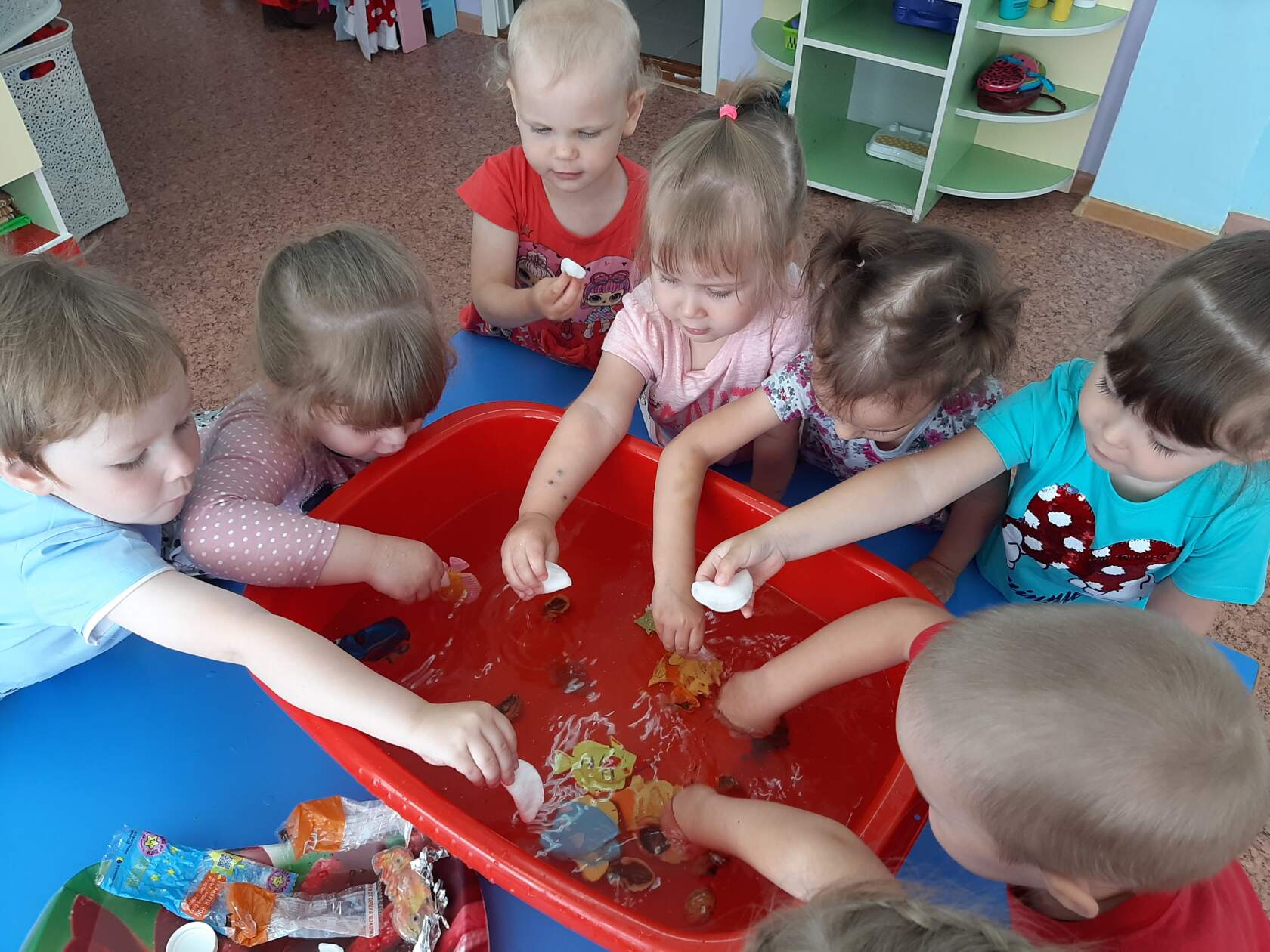 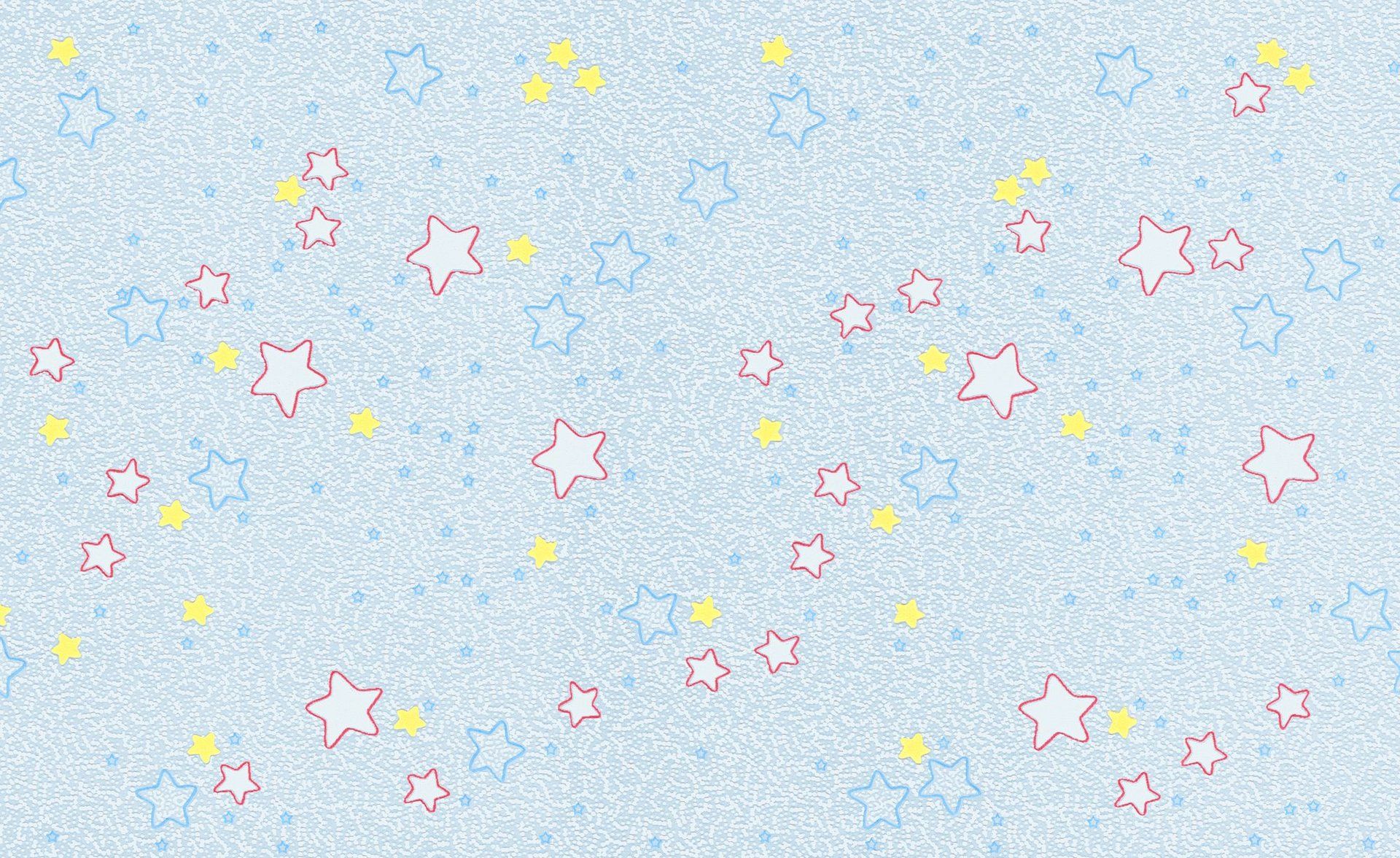 Рассматриваем иллюстрации
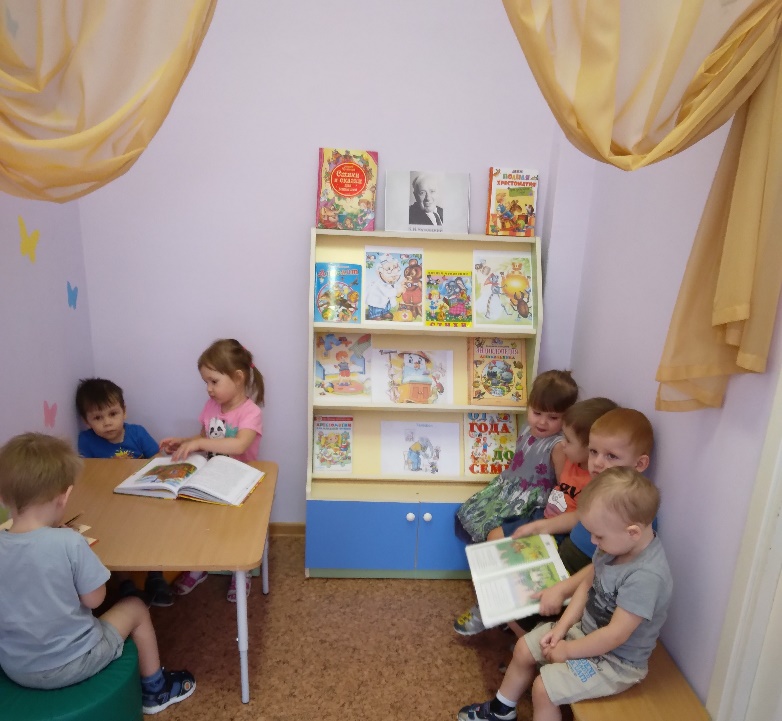 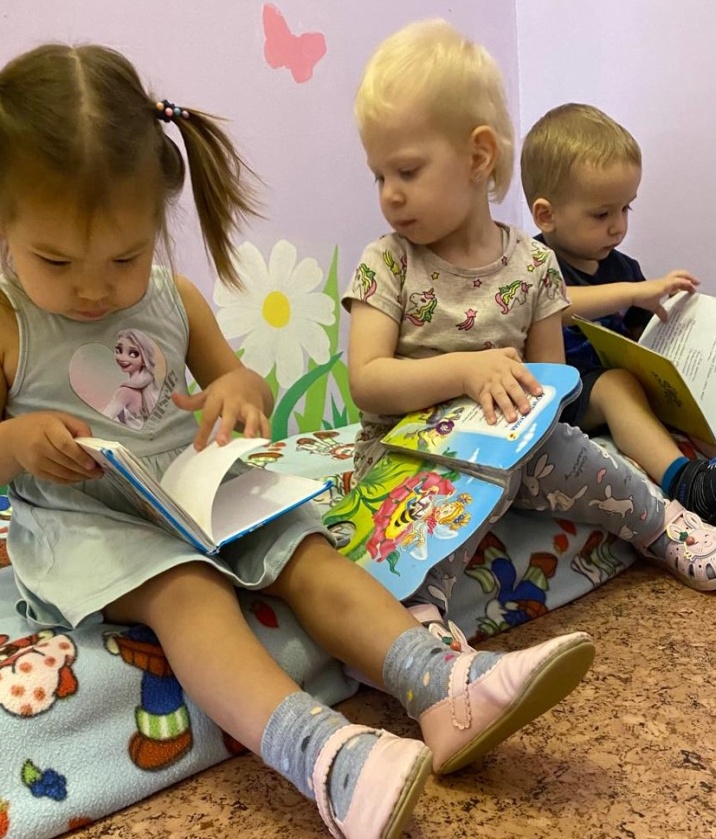 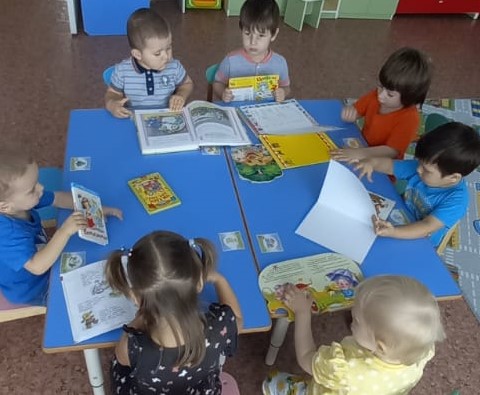 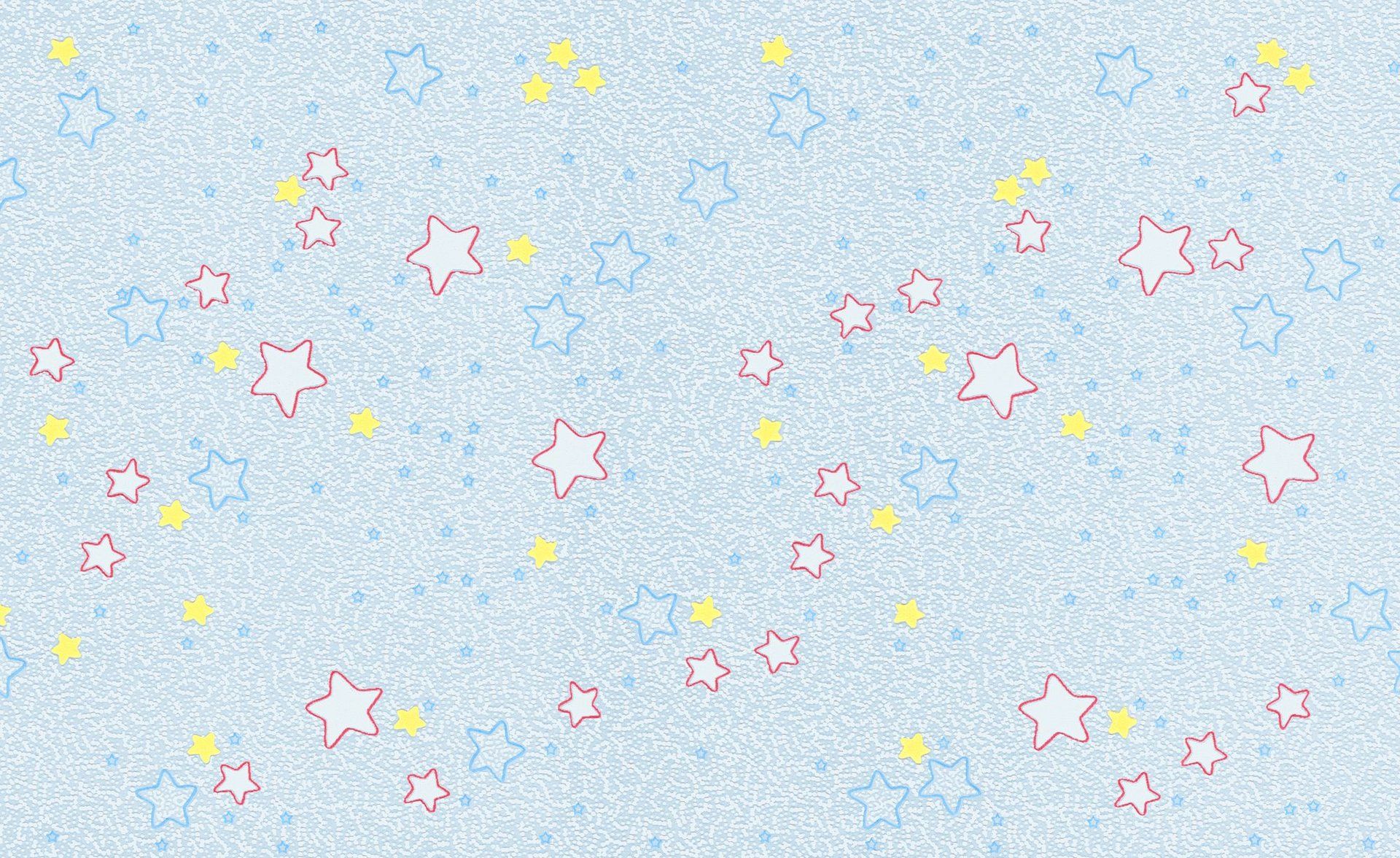 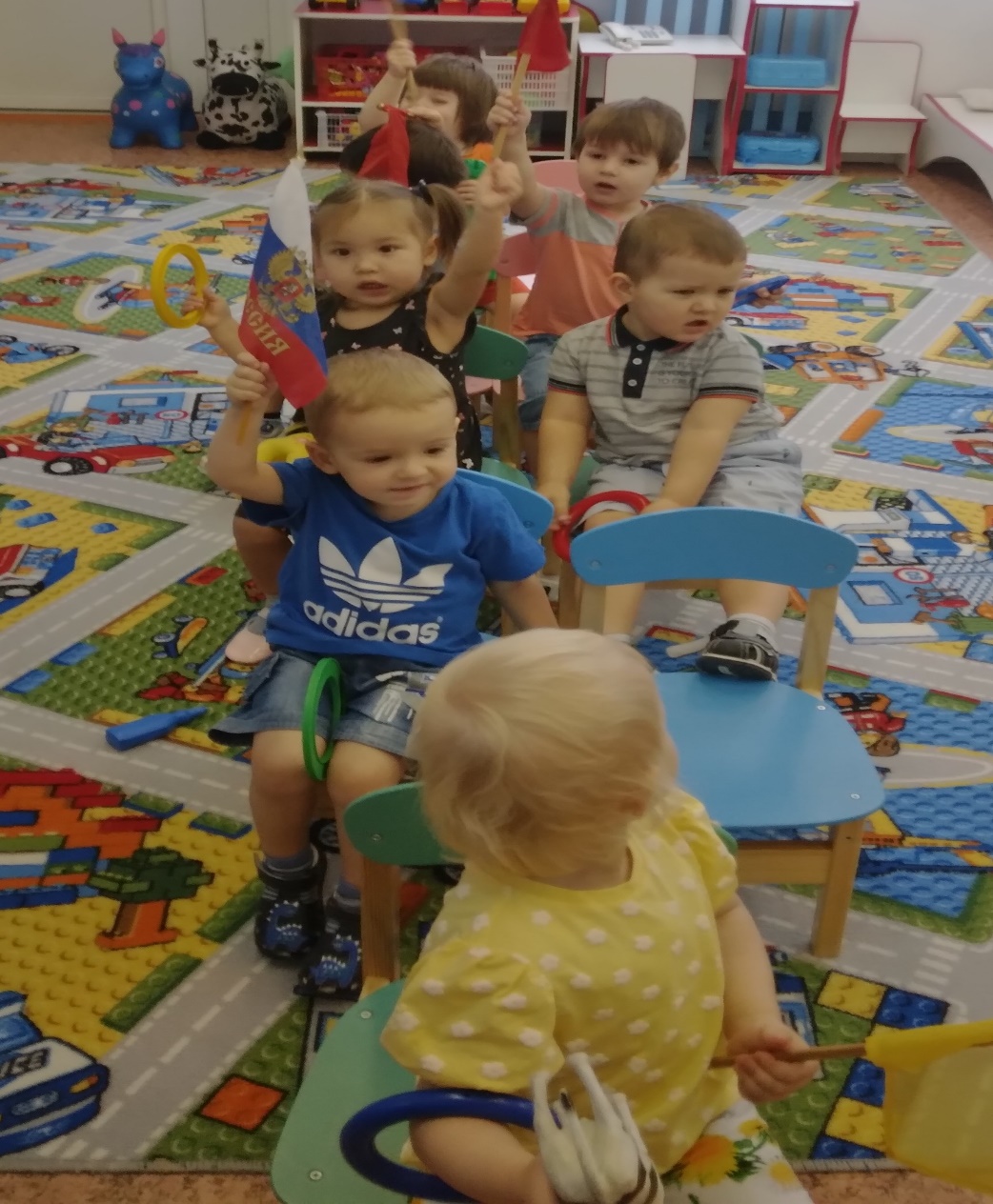 Конструируем
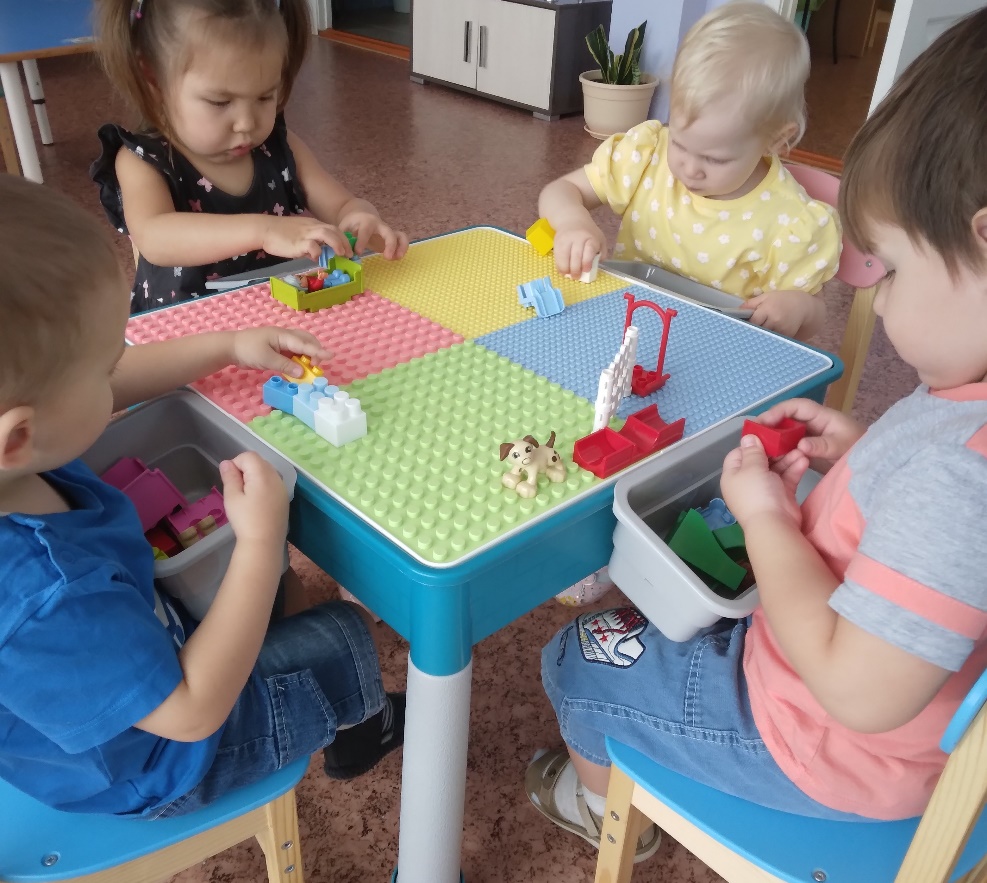 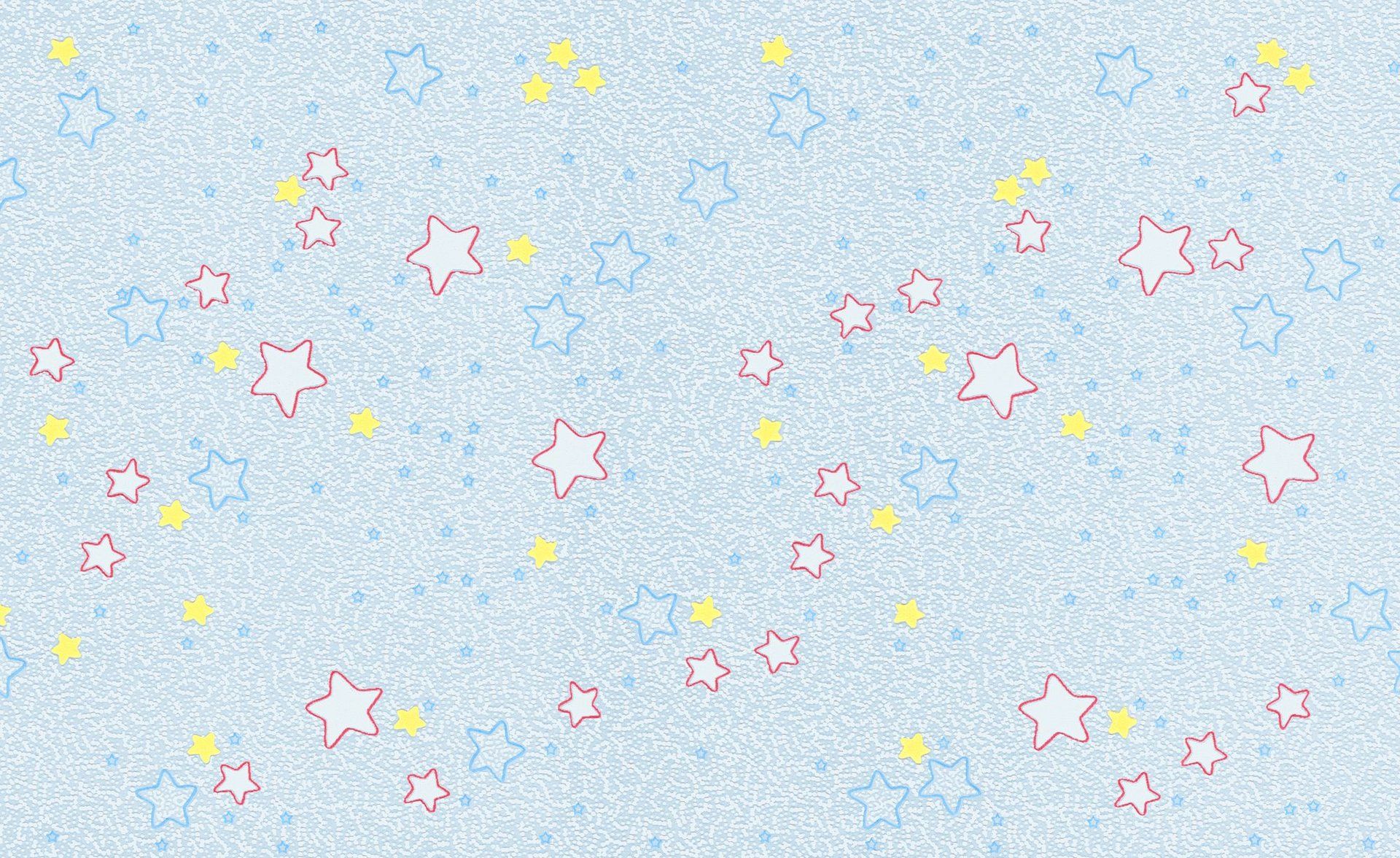 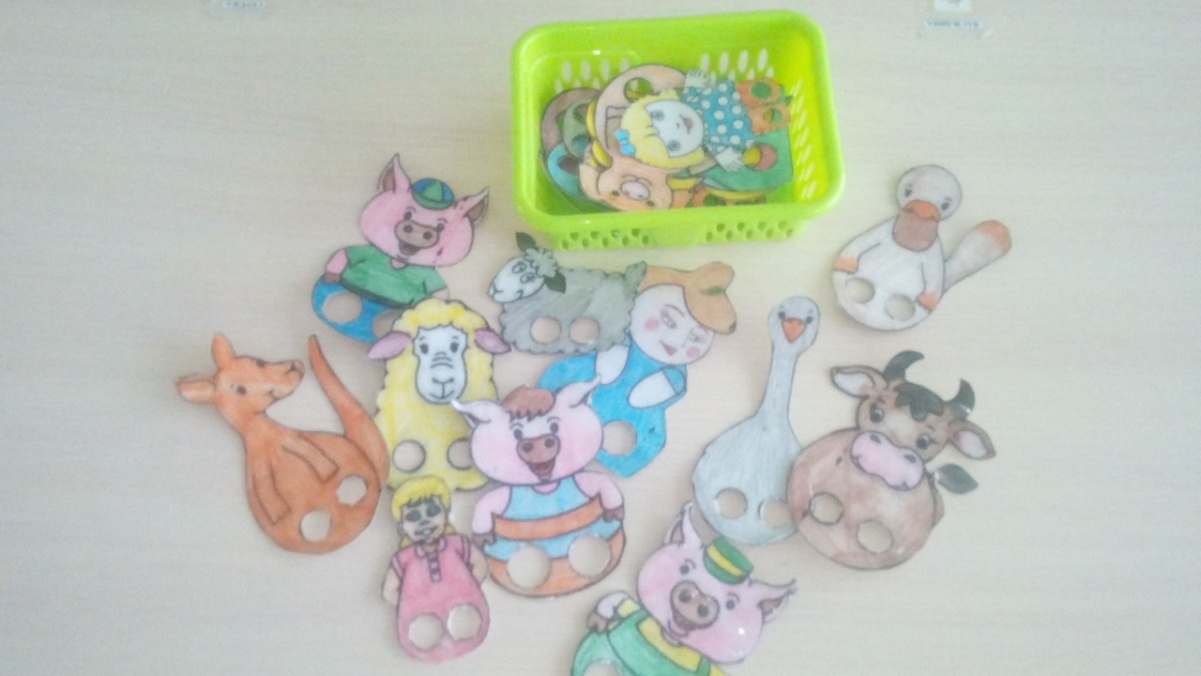 Учимся подражать героям сказок
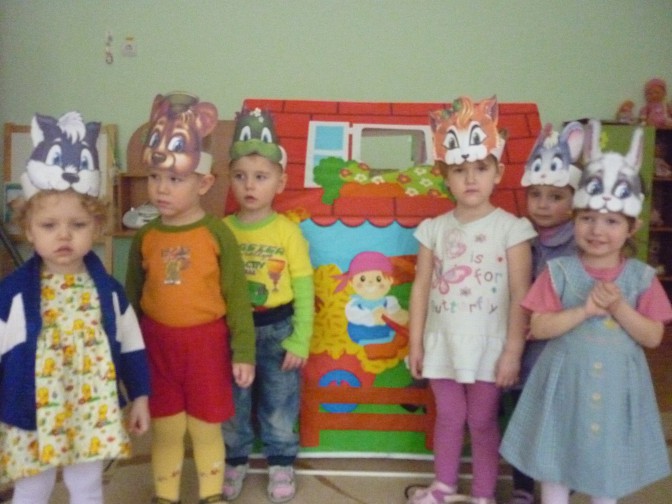 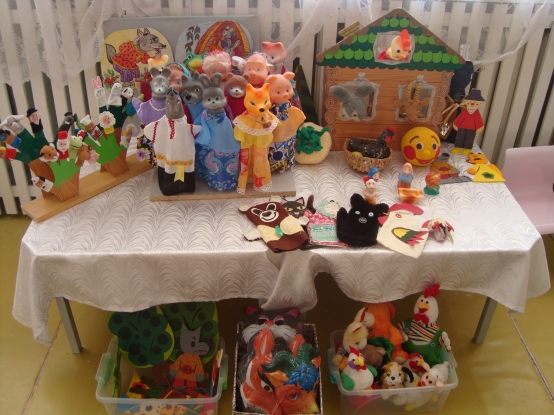 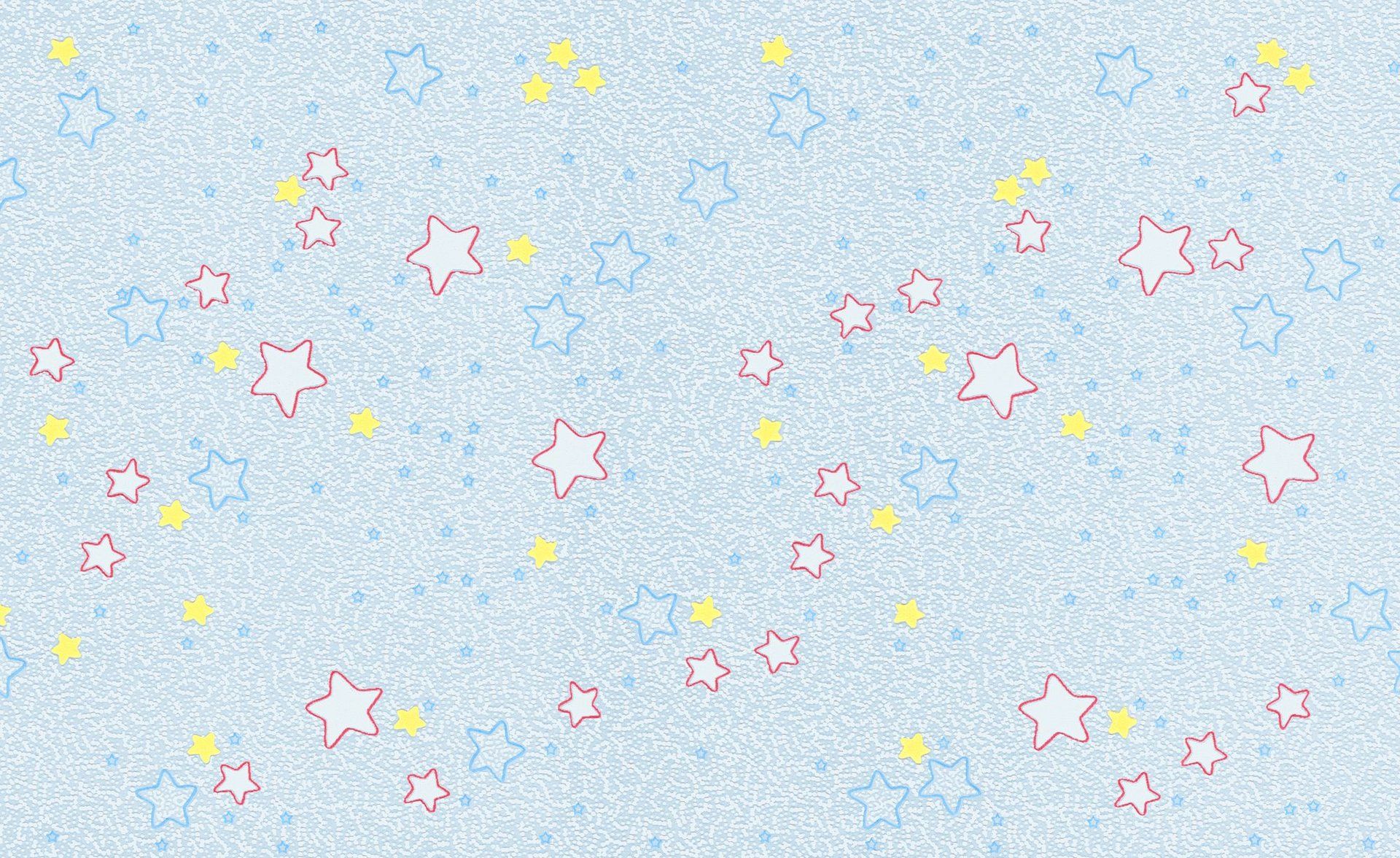 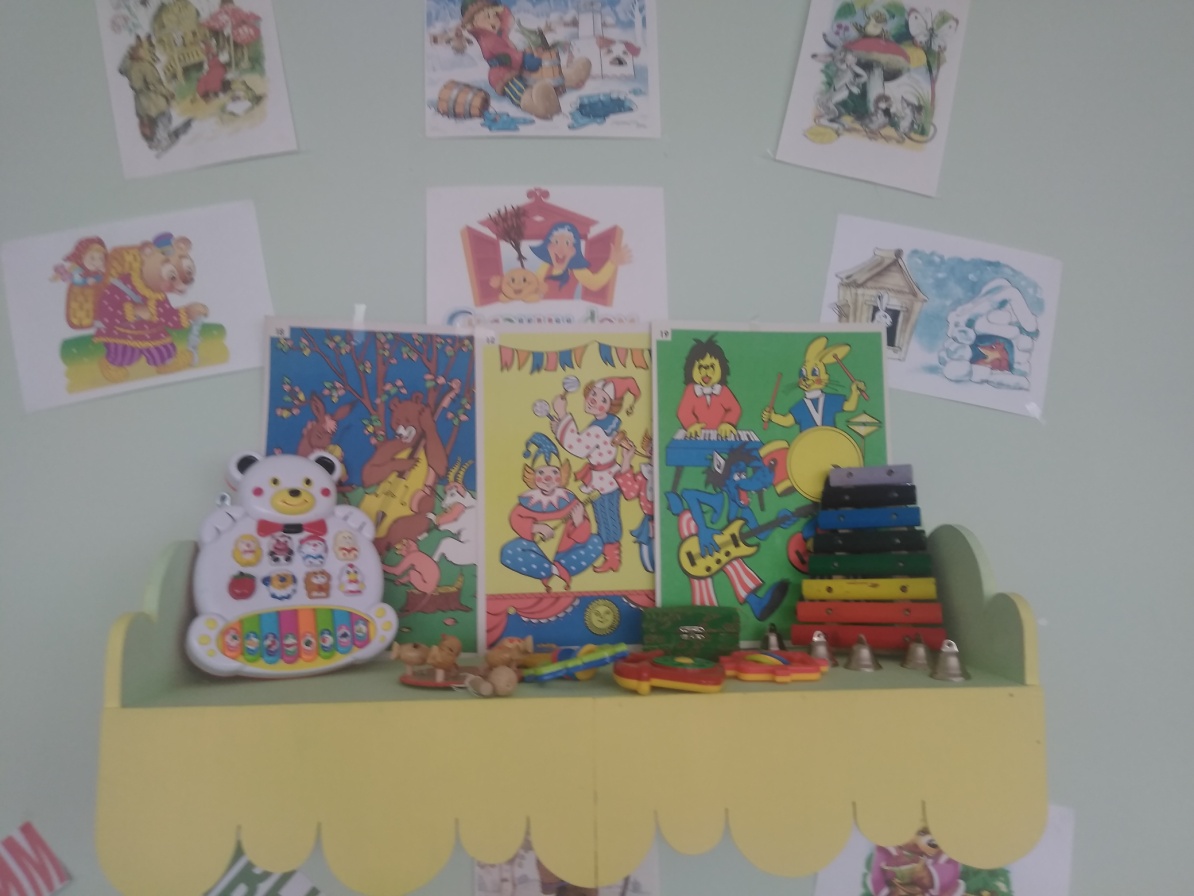 Играем на музыкальных инструментах
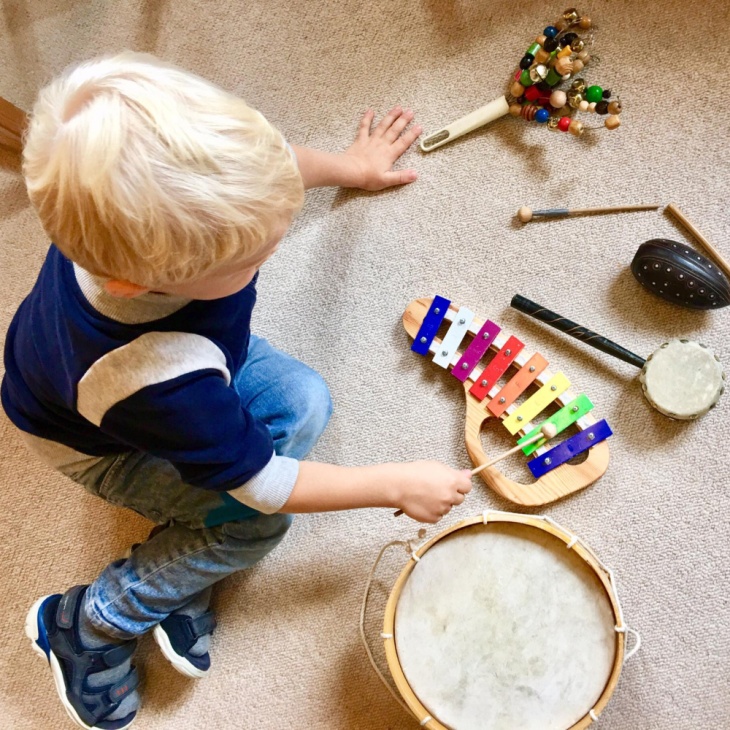 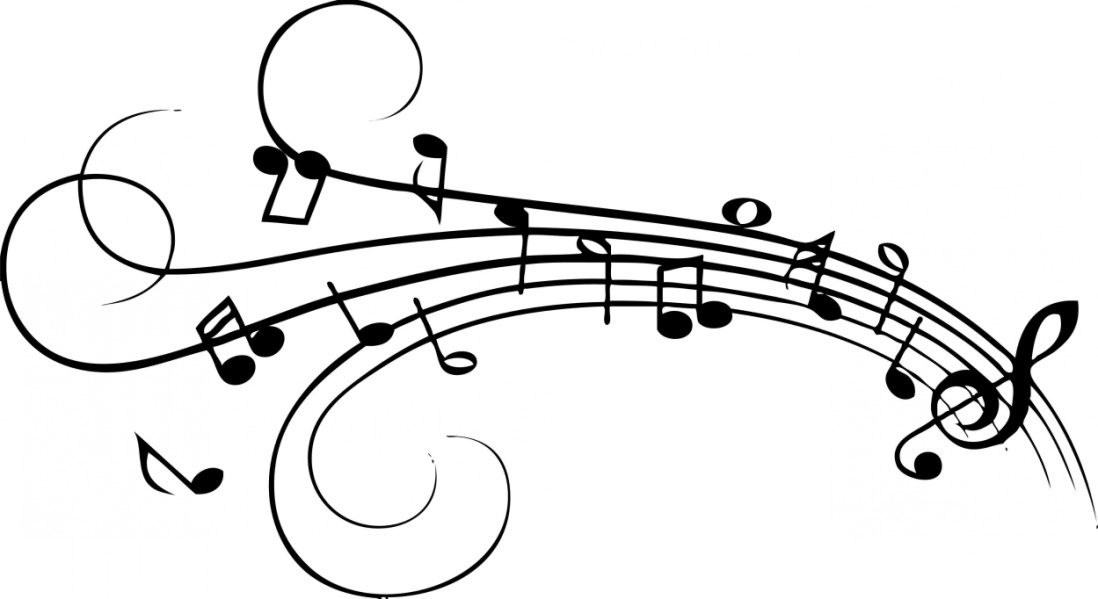 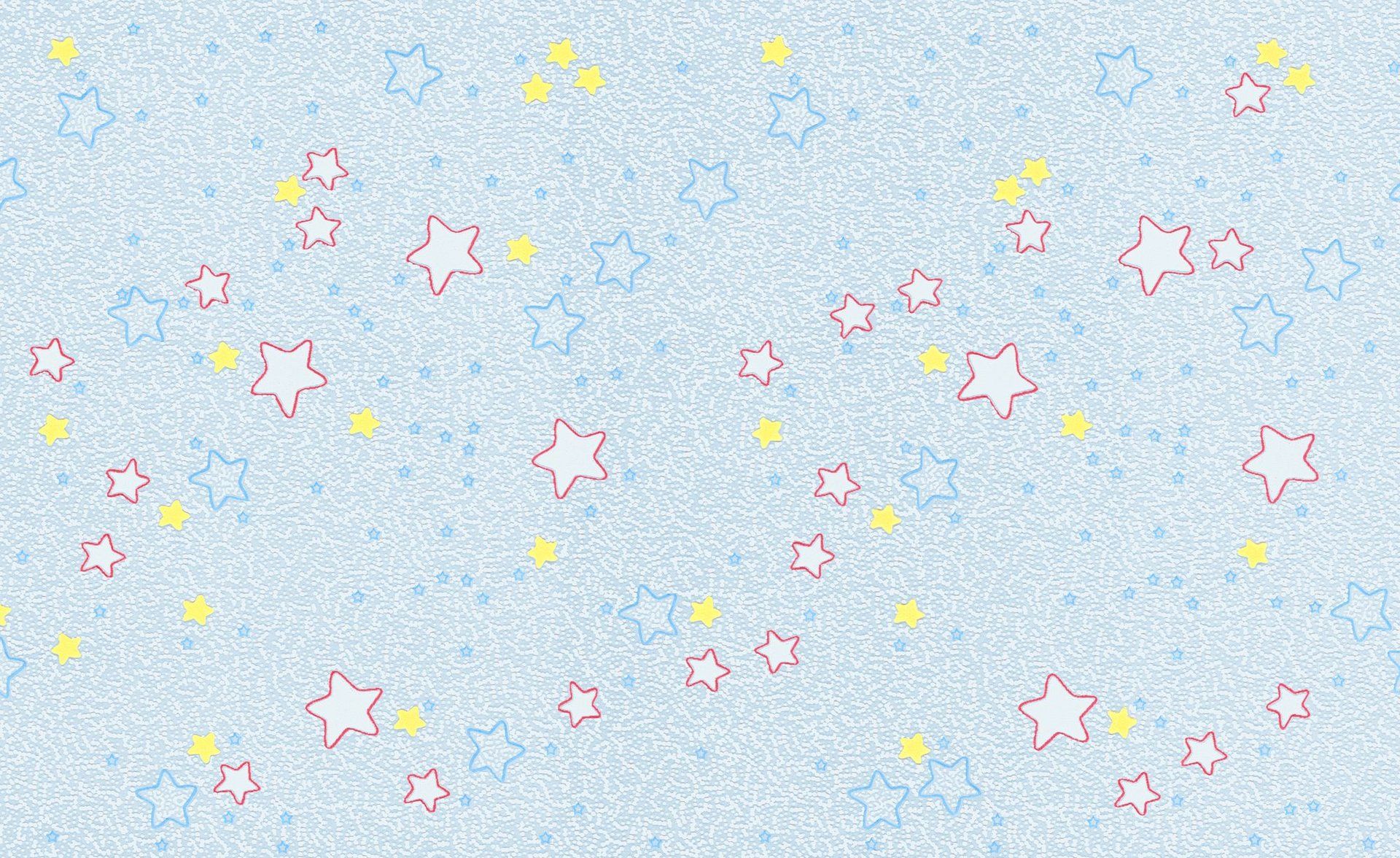 Спасибо за внимание!